Nick Price
Hotel concepts, brilliant User meeting28 March 2012, houten nl
agenda
2000 – 2010 – Review 
2010 – 2020 – Opportunities
distribution
in-room infotainment
mobile
cloud
2
incremental or dramatic change?
2000-2010
3
IP & internet
application integration at low cost
internet as a product
distribution opportunity or threat?
indispensable asset, yet to be monetised
4
[Speaker Notes: IP and Internet
Fundamental standardized network protocol allowing for non-proprietary communication between devices and applications paving the way for integration of those applications at low cost
We were slow to the Internet party. In 2000 for the most part we were barely beginning to Google our guests, but our guests were already Googling us.]
HSIA usage
source: Mandarin Oriental
5
HSIA device usage
10
8
6
4
2
source: Mandarin Oriental
6
internet distribution
Billion Euros p.a.
Source: Carl H Marcussen, Centre for Regional and Tourism Research
7
internet distribution
source: Carl H Marcussen, Centre for Regional and Tourism Research
8
internet distribution
source: Mandarin Oriental
9
tv infotainment
source: Mandarin Oriental
10
[Speaker Notes: In-Room Technology
TV's - from thick to thin
Decline of VoD (Adult) revenue models
Decline of VoD (Blockbuster) revenue models]
telephony
(the great tech FAIL)
US$
700,000
600,000
500,000
400,000
300,000
200,000
100,000
source: Mandarin Oriental
11
[Speaker Notes: Telephony the great hotel tech FAIL.
Failure to move with the technology
Greed - from everyone
Unwilling to understand the needs of the customer
The customer moved on and left us behind
We are left with a legacy cost of PSTN capable PABX's installed in our hotels
Time to think cloud/hosted PABX?

Add second axis for PABX costs]
DIY application development
few if any examples of success
most are now regarded as legacy applications
most are US-centric
none are positioned for global deployment
12
[Speaker Notes: Realization now that DIY application development is not optimal]
application software
Appication Suites
rise and fall of application suites
applications, lots of them
what happened to ASP?
INV
Rev Mgt
Accounts
PMS
POS
S & C
Accounts
13
networks everywhere
Reservations
HVAC
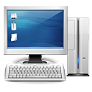 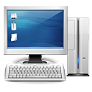 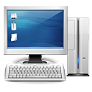 Internet
Phone
Rm 108
TV
Door Lock
Audio
Lighting
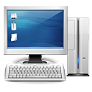 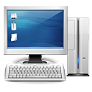 Front Desk
Rm 178
Rm 118
Network
365 / 7 / 24
Rm 128
Rm 168
Rm 138
Rm 158
Rm 148
14
hotel global networks
BEIJING
HONG KONG
Hotel Data Centre
GENEVA
PARIS
LAS
VEGAS
NEW
YORK
15
from under the stairs to a modern hotel data center
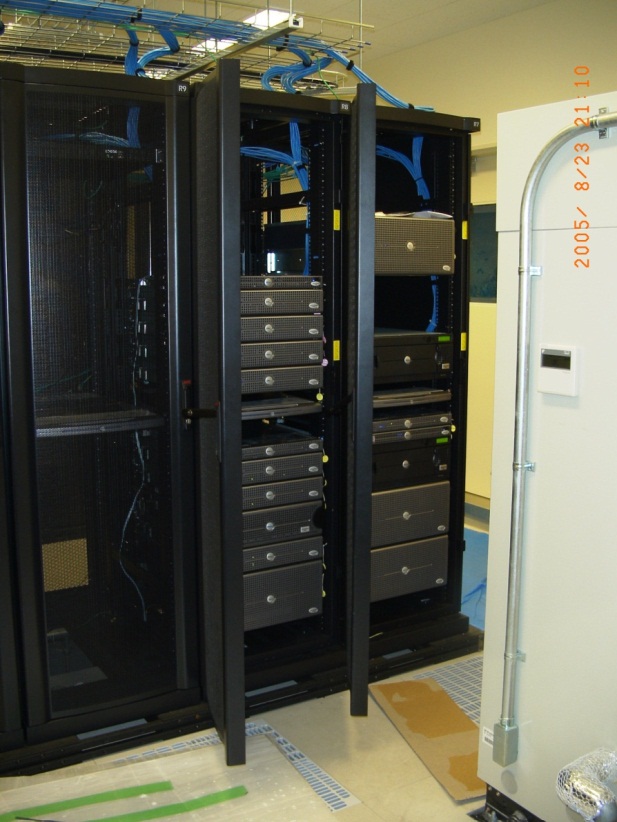 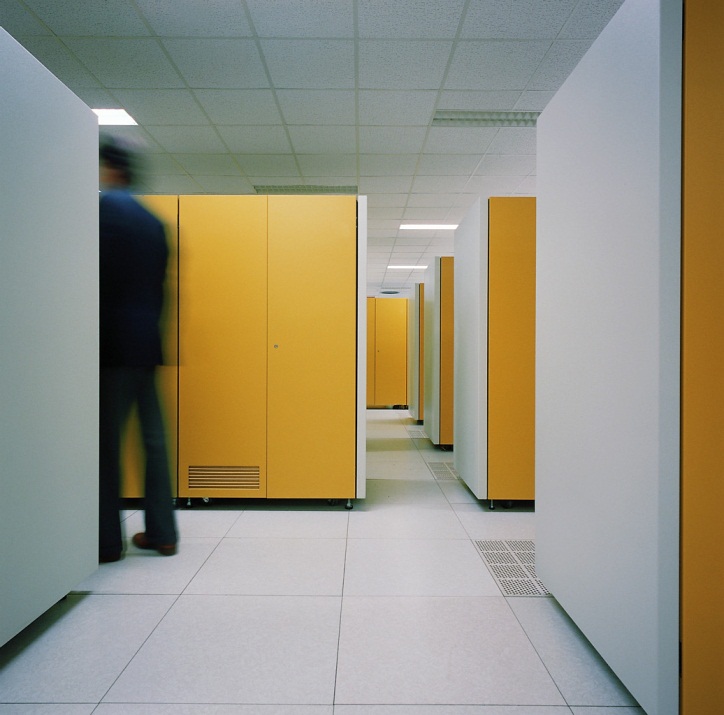 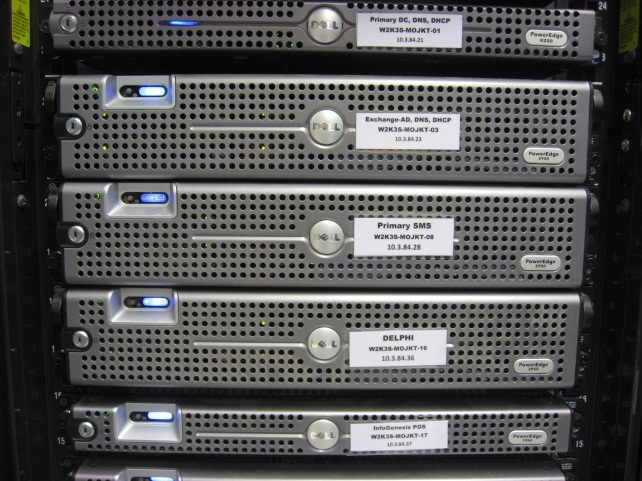 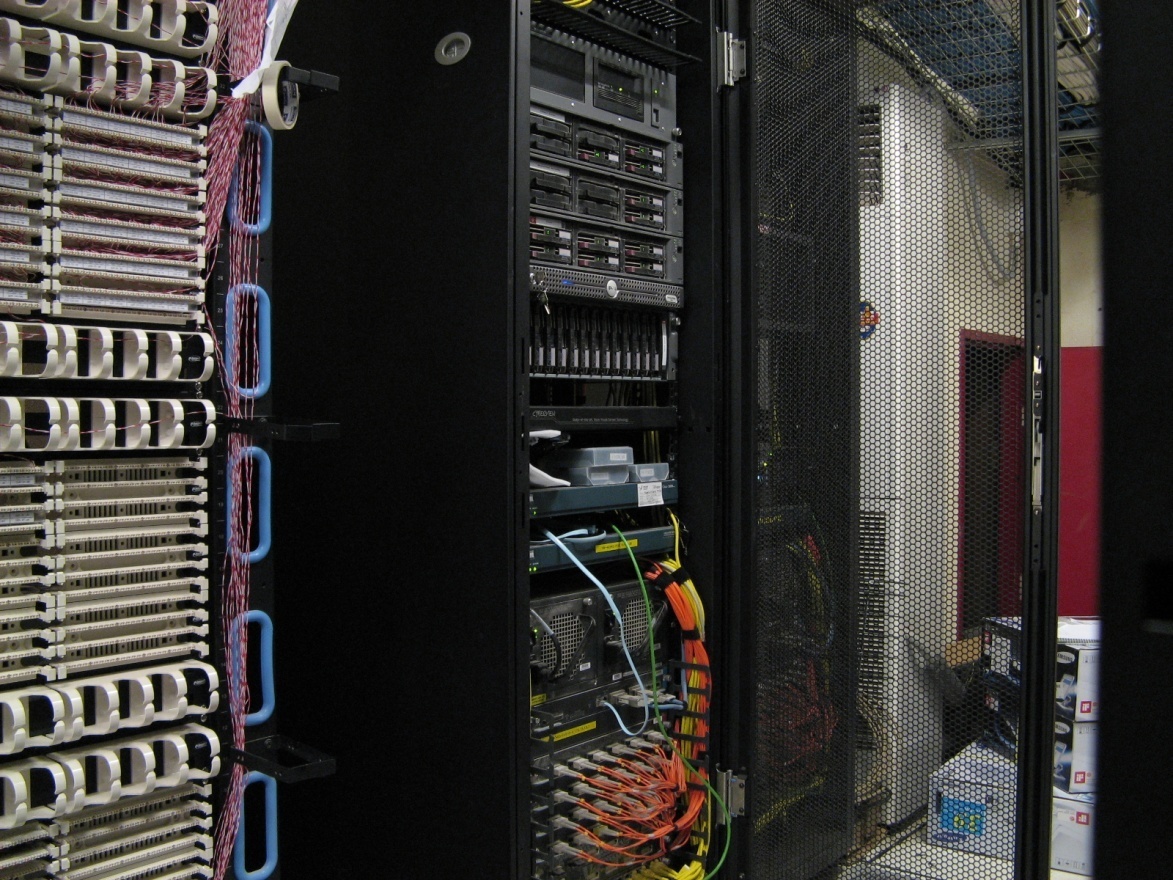 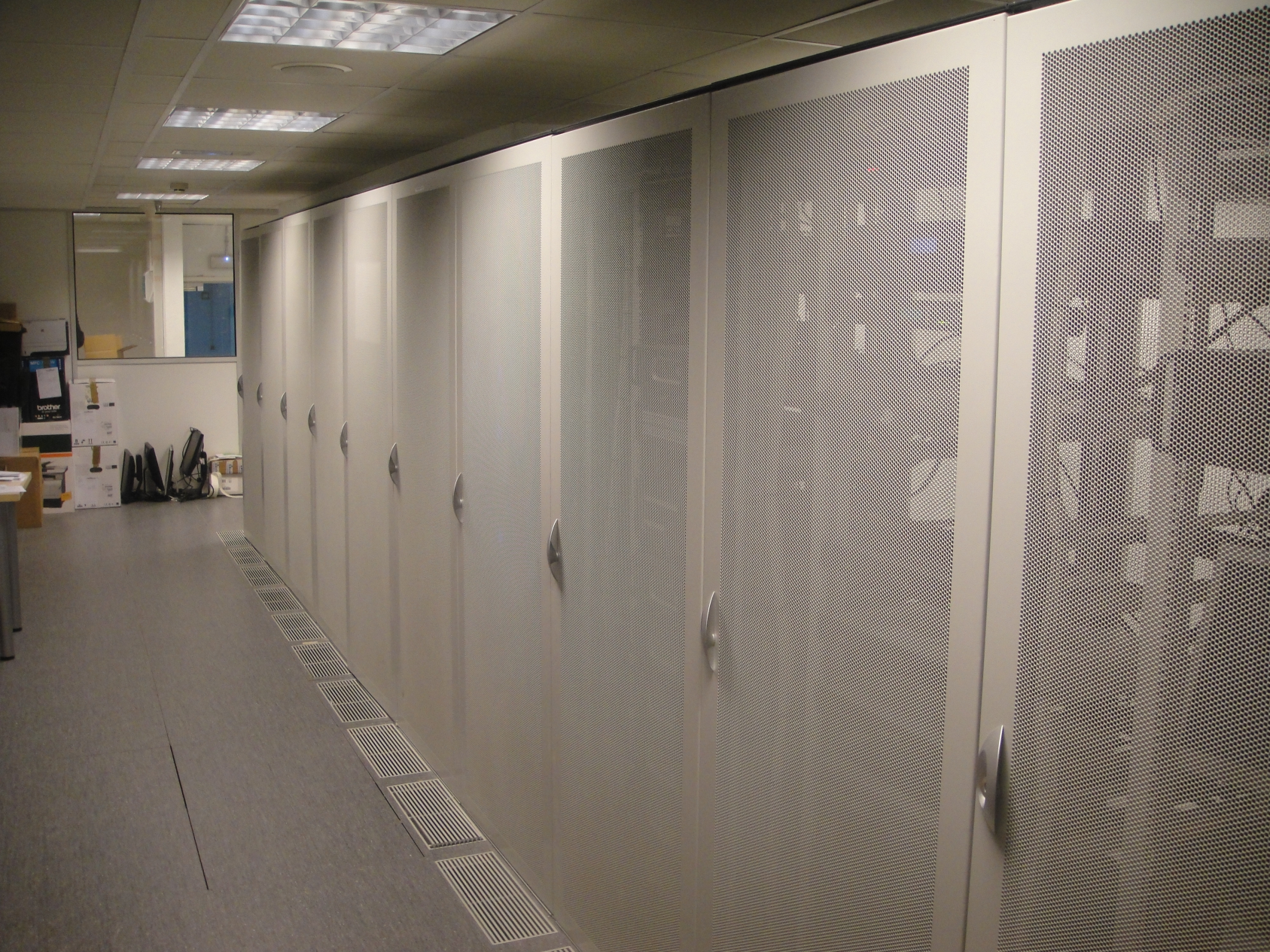 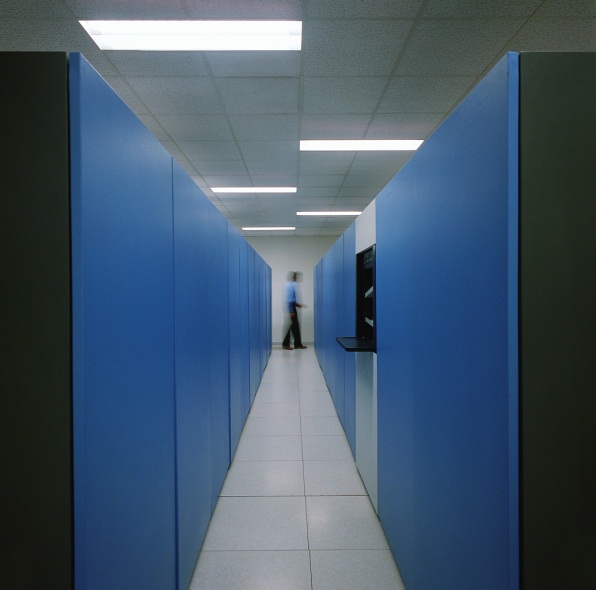 16
on property skills gap
smart room
VOIP
IRES
complexity
skills gap
HSIA
CRES
# of technical staff
PMS
year
17
challenges of data privacy & security
never a consideration in the age of brass keys and CRT’s
PCI born in 2004, same year as Facebook
18
[Speaker Notes: Challenges of Data Privacy and Security
Never a consideration in the age of brass keys , CRT's and Coax.
Many PCI guidelines focus on physical security that has little to do with networks and which could/should have been visible to us as a problem years before.
PCI compliance as a concept was born in 2004, the same year that Facebook was founded. Both of them owe their notoriety to the Internet.]
green initiatives
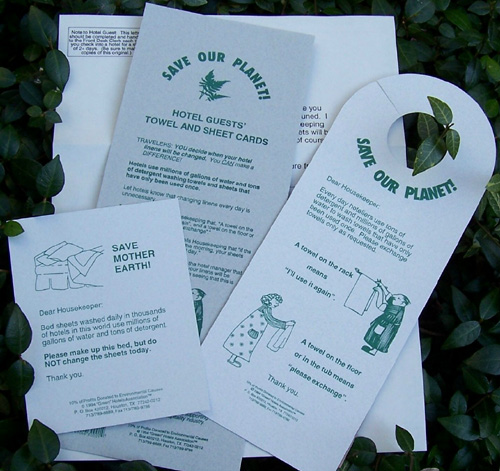 19
[Speaker Notes: First green initiatives - energy saving, mostly marketing led]
asset-lite business models
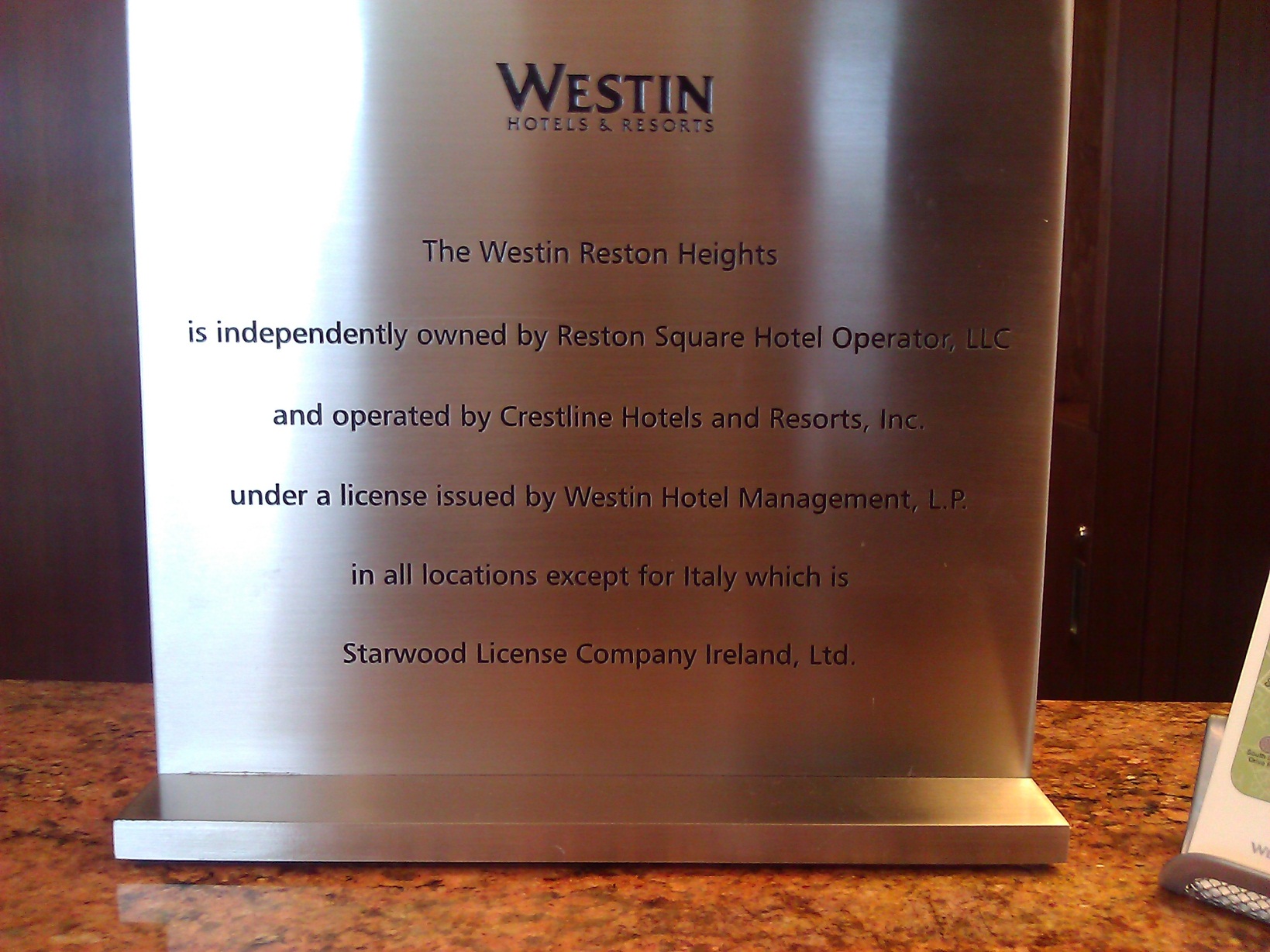 20
international chain expansion
21
change is here
2010-2020
22
agenda
2000 – 2010 – Review 
2010 – 2020 – Opportunities
distribution
in-room infotainment
cloud
23
distribution
24
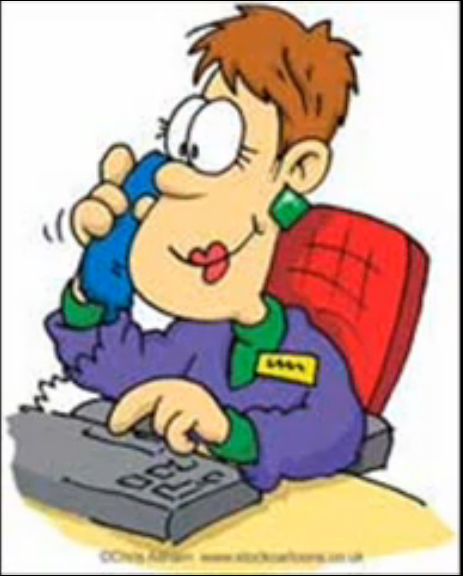 How can I help?
25
1990
Hotel
Hotel
Hotel
Hotel
Hotel
Hotel
Hotel
Hotel
Hotel
Hotel
Hotel
Hotel
Hotel
Hotel
Hotel
Hotel
CRS
CRS
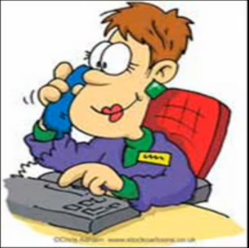 travel
agent
customer
GDS
CRS
CRS
26
Entertainment
Golf
F & B
Hotel room
Transport
Meeting / conference
poor representation of product to customer 
GDS Green Screen
ADS selling unapproved inventory
loss of price/rate integrity 
customer information unavailable to 3rd parties (travel agent/representation company)
poor representation of customer to hotel
GDS PNR difficult to link to guest database
reduced ability to cross/up sell
contributes to low repeat guest ratio
27
2000’s
Hotel
Hotel
Hotel
Hotel
Hotel
Hotel
Hotel
Hotel
Hotel
Hotel
Hotel
Hotel
brand.com
CRS
customer
GDS
CRS
OTA
CRS
28
2000’s
Hotel
Hotel
Hotel
Hotel
Hotel
Hotel
Hotel
Hotel
Hotel
Hotel
Hotel
Hotel
brand.com
CRS
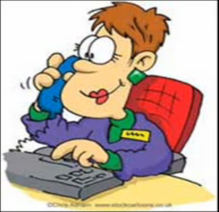 customer
GDS
CRS
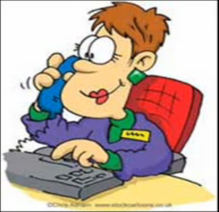 OTA
CRS
29
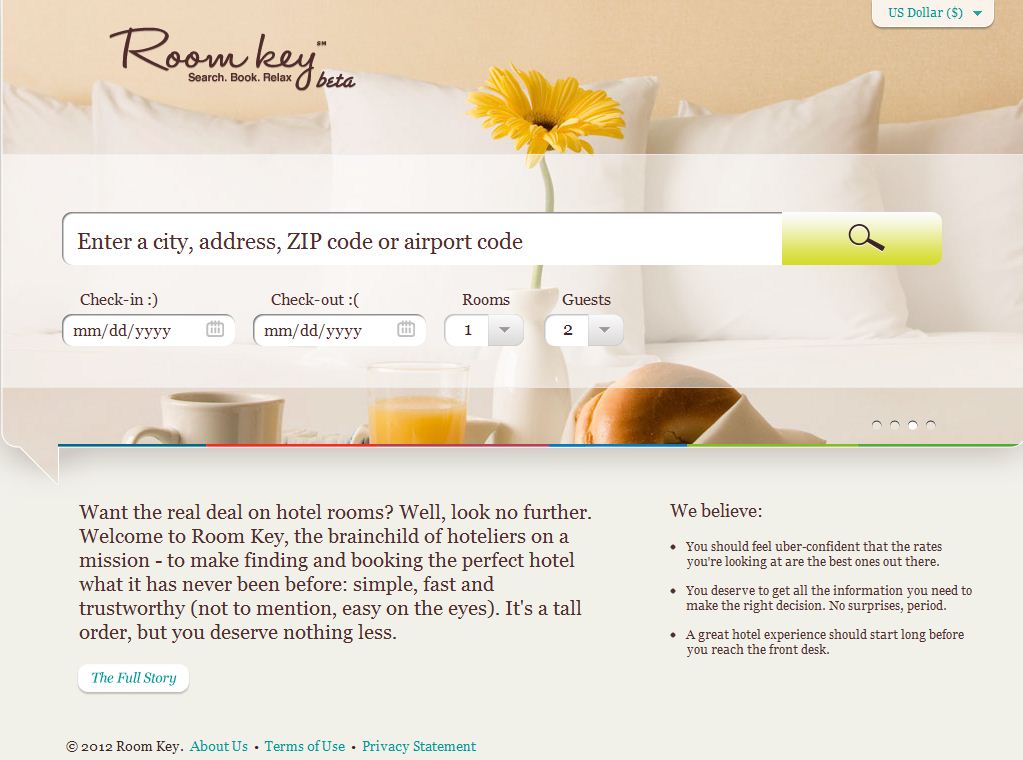 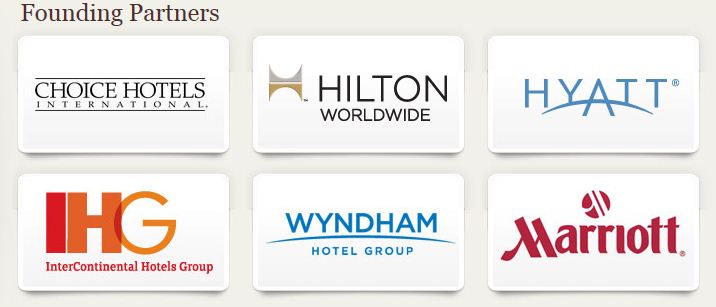 30
distribution
10 years fighting the wrong enemy
enemies are not the OTA’s
Expedia
booking.com
Travelocity etc.

(fr)enemies are:
Google	-	mapping and search excellence
Microsoft	-	global presence and cloud
Facebook	-	800m users
Apple	-	30% iTunes commissions
Amazon	-	Internet merchandising and pricing
31
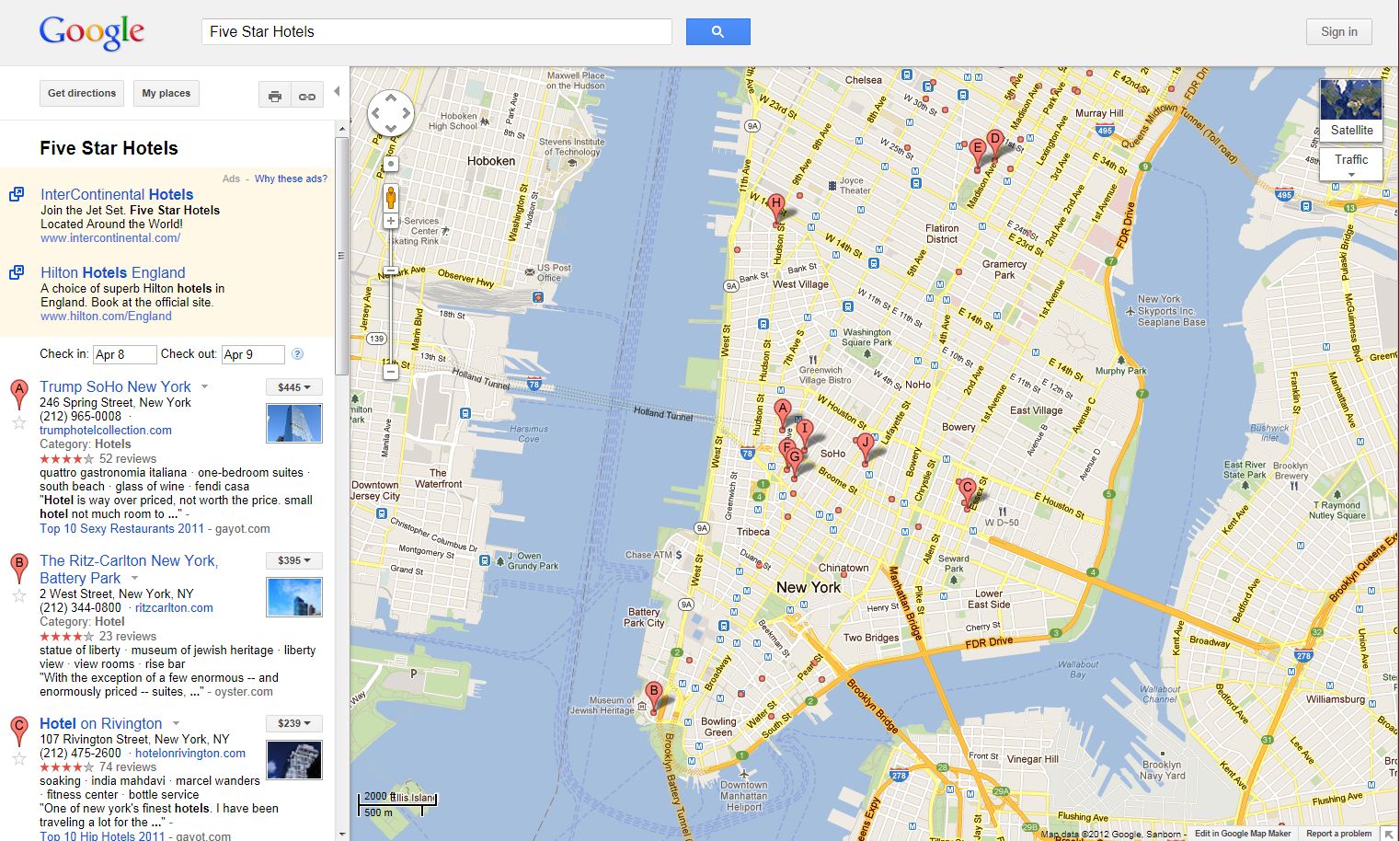 32
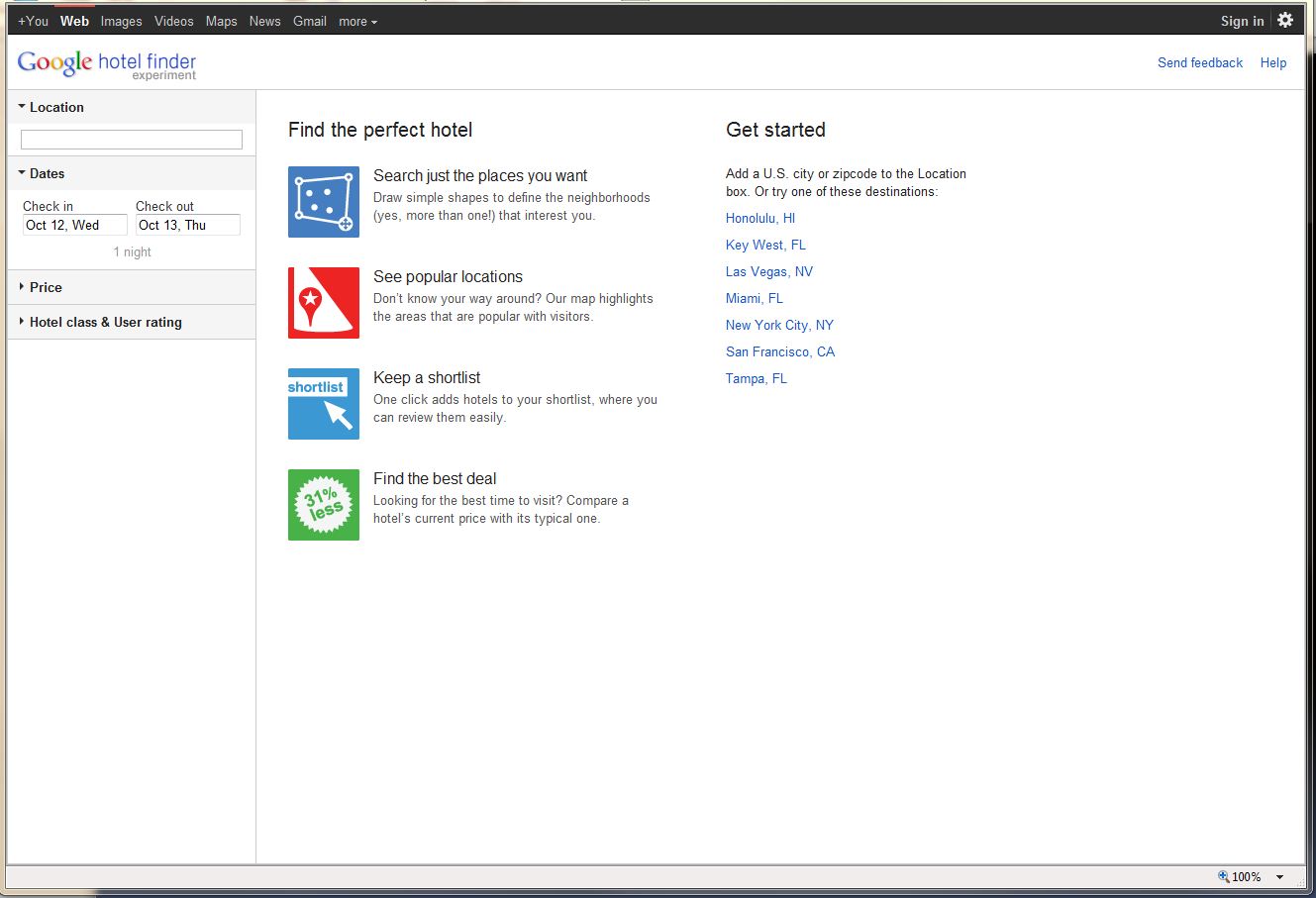 33
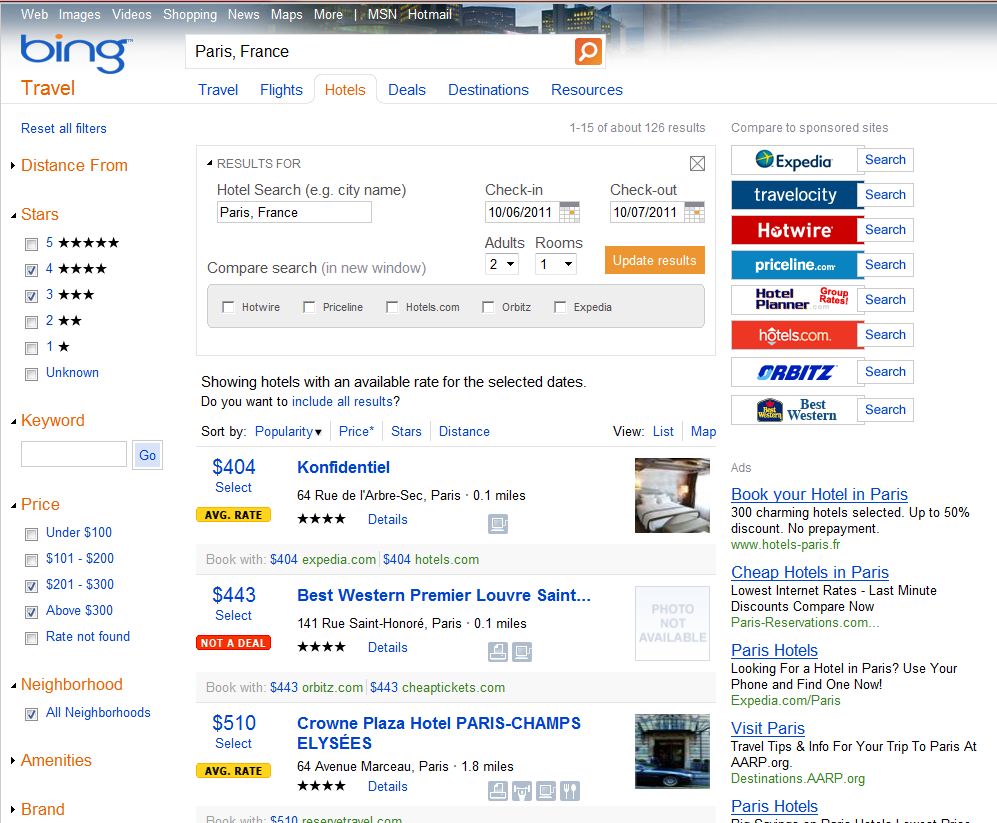 34
2015
Facebook
800m+ users
customer
knowledge
$20 Billion +
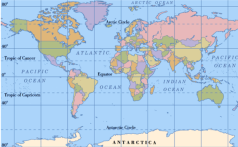 $10 Billion
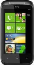 fulfilment
CRS
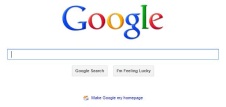 $50+Million
$50+ Million
$10 Billion
iTunes
AppStore
$20 Billion +
35
in-room infotainment
36
VoD utilisation 2006 - 2020
37
leading hotel companies will build hotel rooms without TV’s within 5 years
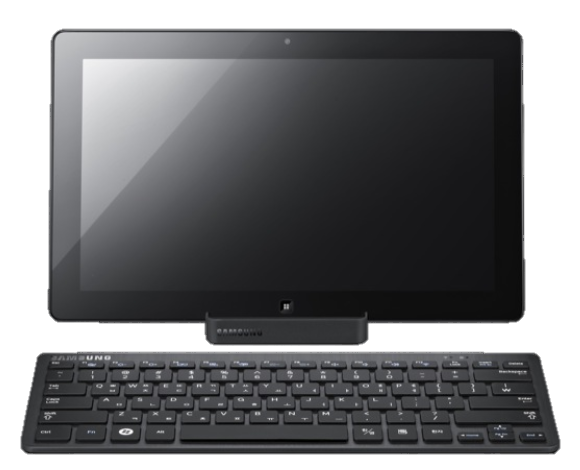 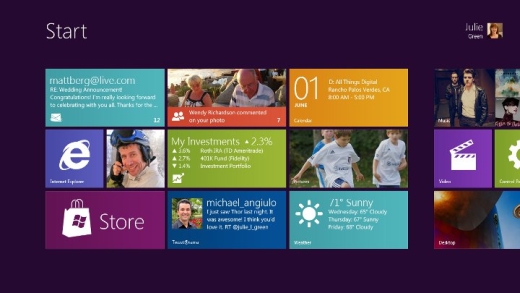 38
21st century in-room entertainment
)
)
)
)
)
)
)
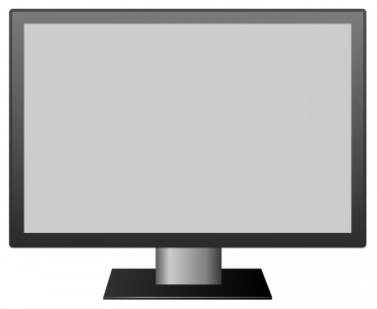 )
)
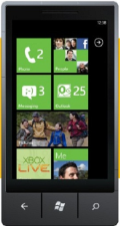 )
)
)
Wi-Fi
Stored
Content
On
Mobile
21st century in-room entertainment
)
)
)
)
)
)
)
)
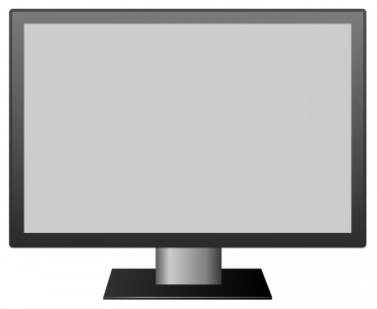 )
)
)
)
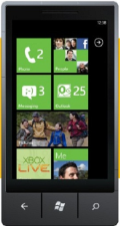 )
)
)
)
NetFlix
Hulu
YouTube
)
)
Wi-Fi
Stored
Content
On
Mobile
$100 minimum wage forces labour efficiencies
EXCO: 8
Department Head: 20
Supervisor: 16
General Staff: 717
41
[Speaker Notes: 1) Minimum wage - $100 an hour
a) Labour efficiencies crucial to business survival
b) Location, tracking, messaging]
cloud
42
CAPEX
VS
OPEX
ecosystems
explosion of technology
by  2015 75% of successful hotel companies will have migrated core systems to “the cloud”
deployment velocity
emerging markets
opportunity
global reach
43
http://hospitalitytechnology.edgl.com/top-stories/Are-We-in-the-Cloud-Decade-66712
[Speaker Notes: 1) Migration to the Cloud
a) Explosion of technology
b) Emerging markets and legacy technologies
c) CAPEX vs. OPEX
d) Future architectures
e) Ecosystems]
cloud rationale
global reach
velocity to new markets (asia/e-eu)
agility
capex -> opex
pci compliance / security
addresses property skills gap
44
application software
Appication Suites
rise and fall of application suites
applications, lots of them
what happened to ASP?
INV
Rev Mgt
Accounts
PMS
POS
S & C
Accounts
45
cloud fragmentation danger
Amazon
Réservations
“ How do I integrate my systems now? “
SalesForce
Phone
Sales
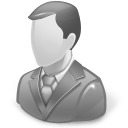 Catering
HOTEL
Door Lock
Google
RackSpace
HVAC
Accounts
PMS
Azure
POS
46
WANTED TO BUY: cloud ecosystem
“ 	the battle of devices has now become a war of ecosystems, where ecosystems include not only the hardware and software of the device, but developers, applications, ecommerce, advertising, search, social applications, location-based services, unified communications and many other things. Our competitors aren’t taking our market share with devices; they are taking our market share with an entire ecosystem. This means we’re going to have to decide how we either build, catalyse or join an ecosystem “


Stephen Elop CEO Nokia (feb 04 2011)
47
[Speaker Notes: The power of ecosystems - largest ISV is the Next Generation Hospitality Federation
We are seeing this war play out in mobile now
ELOP (Nokia)
"The battle of devices has now become a war of ecosystems, where ecosystems include not only the hardware and software of the device, but developers, applications, ecommerce, advertising, search, social applications, location-based services, unified communications and many other things. Our competitors aren’t taking our market share with devices; they are taking our market share with an entire ecosystem. This means we’re going to have to decide how we either build, catalyse or join an ecosystem"
If we ignore this need, the world will move on and move past us. Our industry will find its own new solutions and they will not be the ones we are familiar with today
Ever heard of these PMS'?
 西软 (Foxhis)
 中软,( Cshis under Ctrip )
AG NEHOPS (NEC)]
Azure hospitality services ecosystem
PMS
SALES
ACCOUNTS
…………
hospitality services layer
payment
distribution
identity / SSO
hotel media vault
others
service bus
access control
caching
geo-replication  /  CDN
north
USA
south
USA
north
EMEA
south EMEA
south east
ASIA
east
ASIA
48
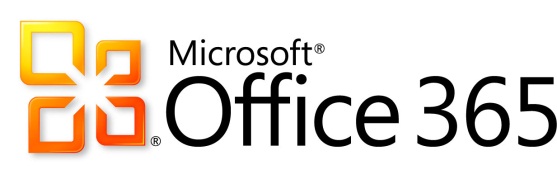 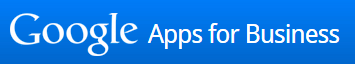 hotel companies are architecturally complex and need quality solutions
globally available
365/7/24 availability
hosted by trusted partners Microsoft / Google 
opex acquisition model
Office 365 or Google Apps migration is a good first step towards an ‘above property’ cloud future
49
thank you

Nick Price
 nickprice@netsystechnology.com